ArtLab:범어 신규홈페이지 제작 구성 계획
담당자 : 이윤지
연락처 : 053-430-1268 / 010-3337-8020
이메일 : yun8020@dgfc.or.kr
커뮤니티
ArtLab:범어
범어아티스트
아트비지니스
(창업)
교육/행사
ArtLab:범어 소개

관람안내

시설안내
→ 창작 : 
  스페이스, 스튜디오
  오픈갤러리, 교육실
→ 창업 : 공유오피스,
창업레지던시,아티스트라운지,
아트라이브러리,아트 스튜디오,
예술 동호회 스튜디오

운영하는 사람들

오시는길

행정서비스?
2020.10-2021.10
(현재입주작가)

2019.10-2020.10
(과거입주작가)
추진 사업
→ 준비금지원
→ 콘텐츠 지원
→ 인턴십
→ 창업교육
→ 컨설팅

- 입주예술기업
→ 준비금지원기업
→ 콘텐츠 지원기업

- 게시판?
공지사항


자유게시판
범어아트클래스

전시연계행사

이벤트

미술점빵

교육/행사 일정
전시
현재전시

지난전시

예정전시
ArtLab:범어
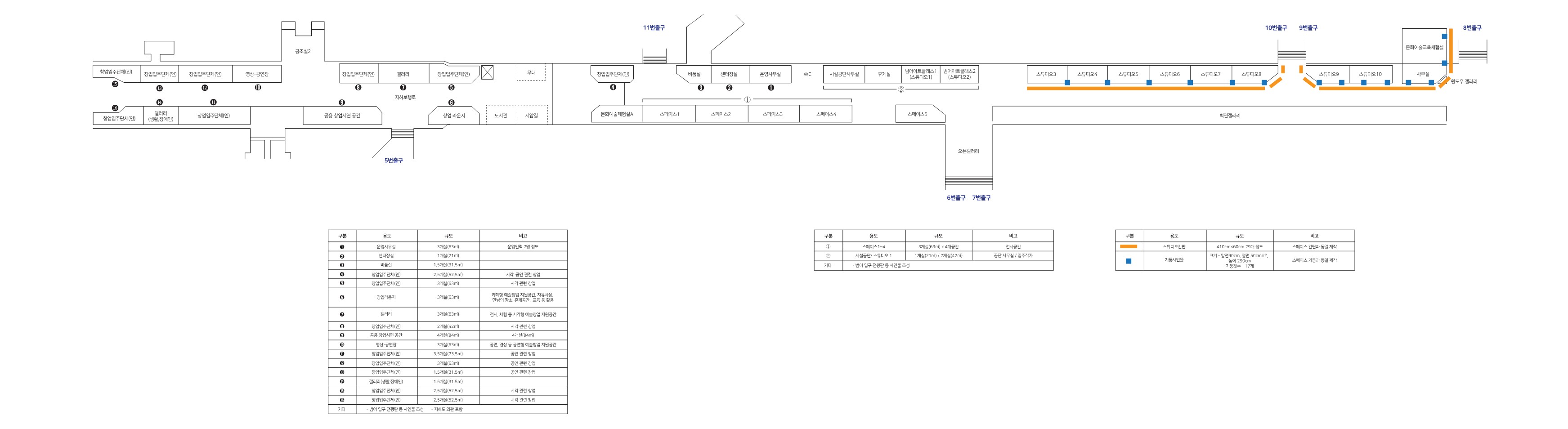 ArtLab:범어 소개
(소개,연혁,CI소개)

관람안내(휴관일)

시설안내
→ 창작 : 
  스페이스, 스튜디오
  오픈갤러리, 교육실
→ 창업 : 공유오피스,
창업레지던시,아티스트라운지,
아트라이브러리,아트 스튜디오,
예술 동호회 스튜디오

운영하는 사람들

오시는길

행정서비스?
(필수일 경우만 해당)
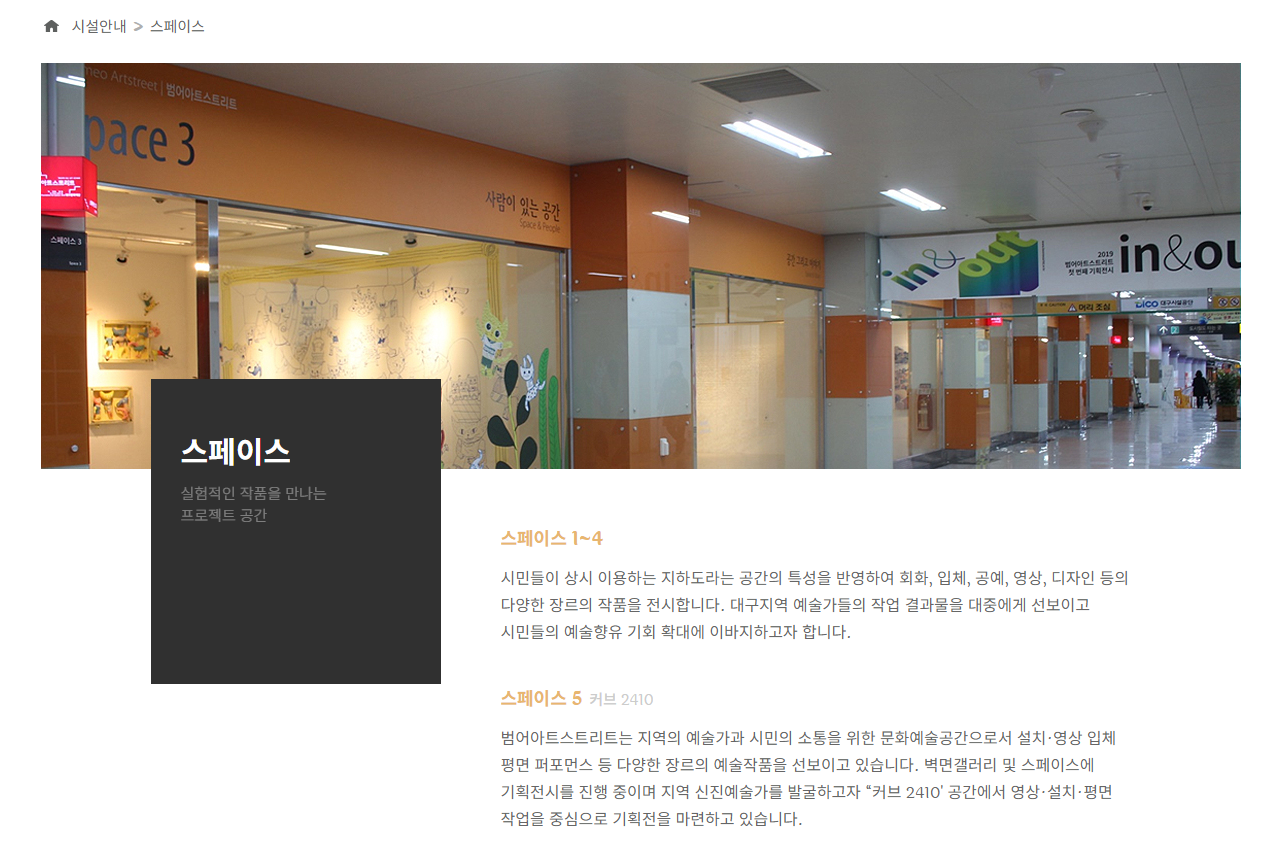 각 구역별 간단한 약도 + 공간설명
ArtLab:범어
대구문화재단
예술인지원센터
ArtLab:범어 소개
(소개,연혁,CI)

관람안내
(운영시간)

시설안내
→ 창작 : 
  스페이스, 스튜디오
  오픈갤러리, 체험실
→ 창업 : 
공유오피스,레지던시,
등

운영하는 사람들

오시는길

행정서비스?
창작창업지원팀
-ArtLab:범어-
창작지원사업
창업지원사업
범어아티스트
(입주예술인)
<사업소개>
-프로그램  : 윈도우갤러리, 교육, 아트위크 등
2020.10-2021.10
(메인 기본노출)

2019.10-2020.10
2019.10-2020.10
2019.10-2020.10
2019.10-2020.10
2019.10-2020.10

과거 입주작가는
리스트로만 작성
2020.10-2021.10 (현재입주작가 기본노출)
대표 이미지
이력

진행 클래스 안내(아트클래스) 
    * 수업문의 : 범어아트스트리트 사무실 / 입주작가
Studio 2 * * *
대표 이미지
이력

진행 클래스 안내(아트클래스) 
    * 수업문의 : 범어아트스트리트 사무실 / 입주작가
전시
현재전시

지난전시

예정전시

(범어길프로젝트,
커브2410,오픈갤러리, 입주작가 윈도우,
입주작가교류전시)

전시별 카테고리를
살릴 수 있는 방법?
간단한 설명
간단한 설명
간단한 설명
포스터
포스터
포스터
클릭하면, 전시 상세 내용
교육/행사
범어아트클래스

전시연계행사

이벤트

미술점빵

교육/행사 일정
프로그램
이미지
프로그램
이미지
프로그램
이미지
프로그램
이미지
제목
수업일자
소요시간
수업내용
수업비용
기타 공지

    [신청하기]
제목
수업일자
소요시간
수업내용
수업비용
기타 공지

    [신청하기]
제목
수업일자
소요시간
수업내용
수업비용
기타 공지

    [신청하기]
제목
수업일자
소요시간
수업내용
수업비용
기타 공지

    [신청하기]
교육/행사
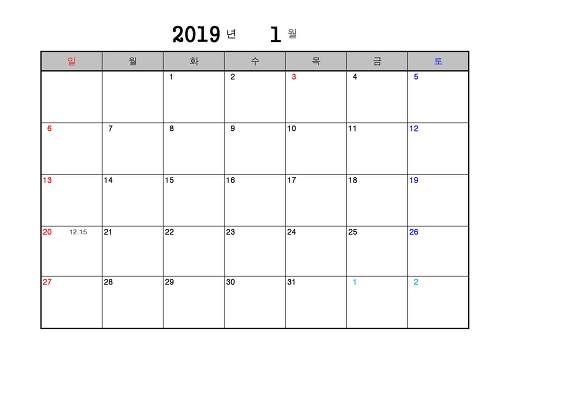 범어아트클래스

전시연계행사

이벤트

미술점빵

교육/행사 일정
커브2410
범어길프로젝트 1부 : 사유의 여정
범어길프로젝트 1부 : 사유의 여정
일별 클릭하면, 해당일 교육/행사 일정 보이게
아트비지니스
클릭 시 아래 도식화파일 보이도록
추진 사업
→ 준비금지원
→ 콘텐츠 지원
→ 인턴십
→ 창업교육
→ 컨설팅

- 입주예술기업
→ 준비금지원기업
→ 콘텐츠 지원기업

자유게시판
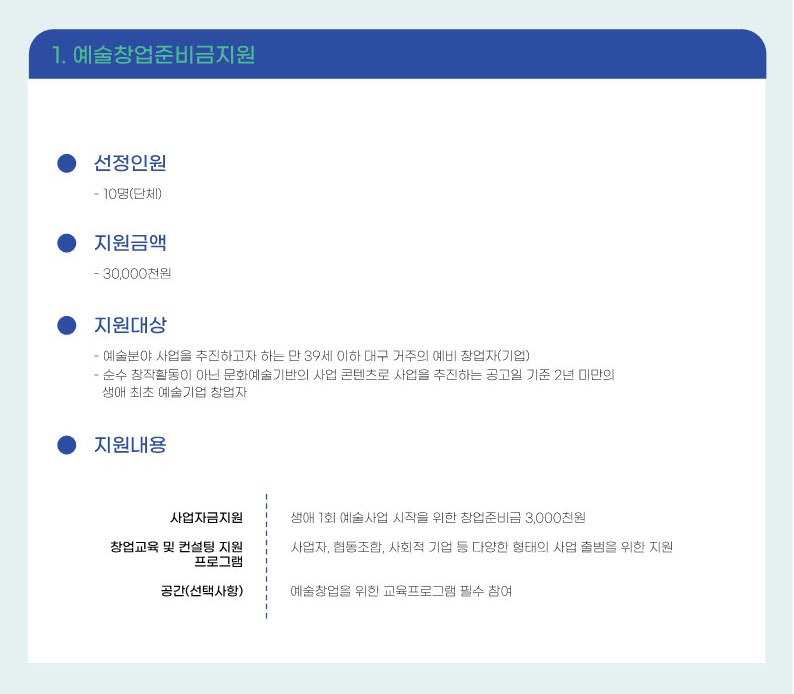 공지사항 바로가기
<창업지원 pc버전>
아트비지니스
콘텐츠지원기업
준비금 지원기업 / 콘텐츠 지원기업 탭 나눠서
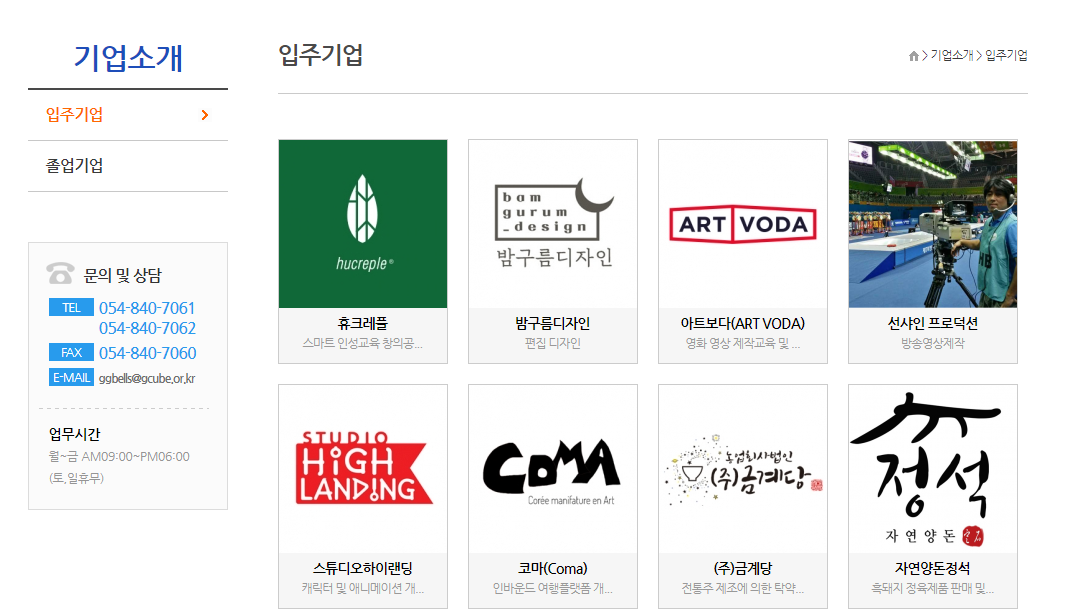 추진 사업
→ 준비금지원
→ 콘텐츠 지원
→ 인턴십
→ 창업교육
→ 컨설팅

- 입주예술기업
→ 준비금지원기업
→ 콘텐츠 지원기업

자유게시판
커뮤니티
공지사항 카테고리
창작사업 / 창업사업 나눠서 올릴 수 있도록
창작tab
창업tab
공지사항


자유게시판
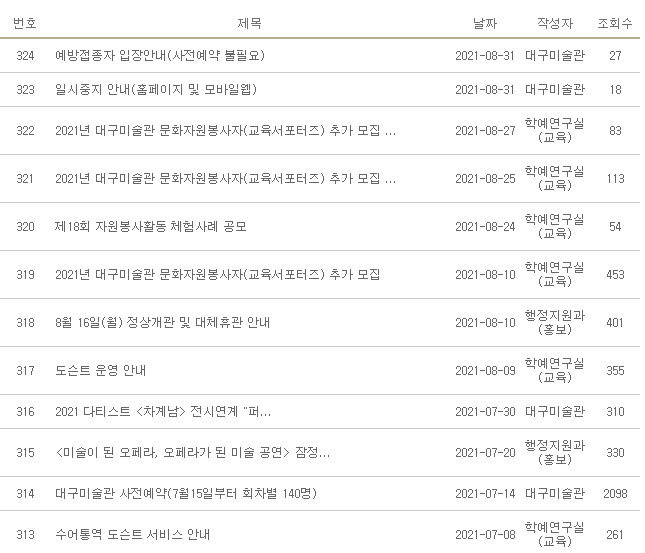 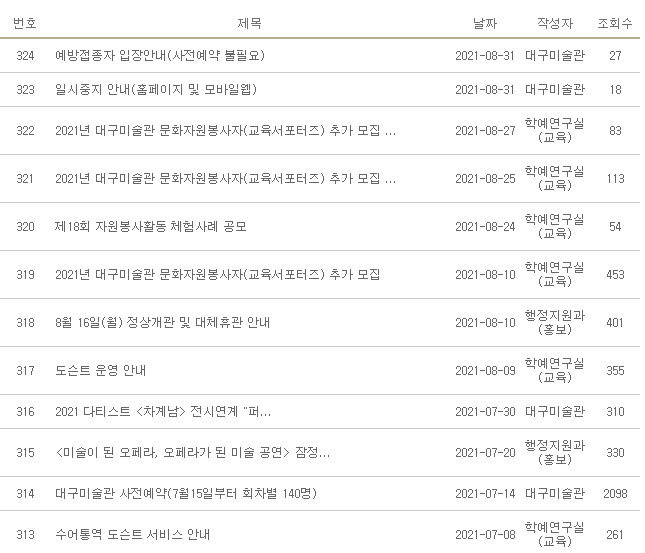